Wave Estimates From ScanSAR Data:
Old Problems, New Solutions
Roland Romeiser
University of Miami, RSMAS-AMP & CSTARS rromeiser@rsmas.miami.edu
and the ITOP SAR Team
C. Wackerman (GD-AIS), M. Caruso & H. Graber (CSTARS),J. Horstmann (NURC), D. Walker (SRI), R. Foster (UW-APL)
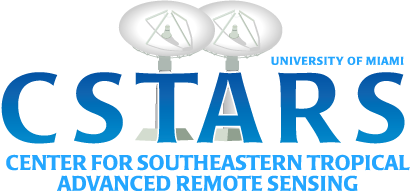 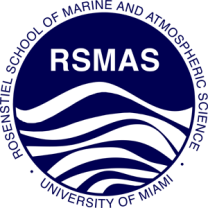 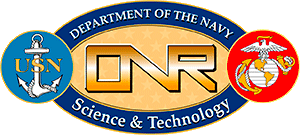 ROMEISER ET AL.   WAVES FROM SCANSAR   ITOP SANTA FE 2011
ROMEISER ET AL.   WAVES FROM SCANSAR   ITOP SANTA FE 2011
ScanSAR vs. Stripmap SAR
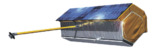 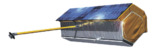 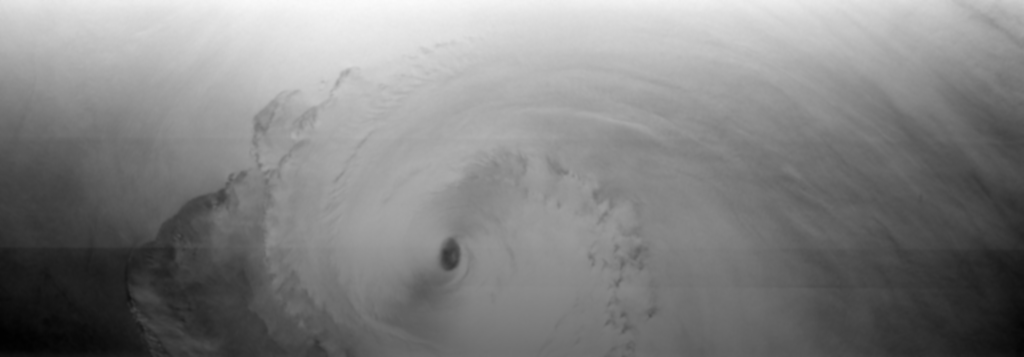 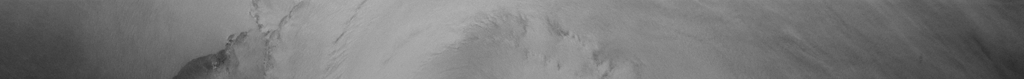 100 km
450 km



	Much better coverage, scanning over multiple adjacent sub-swaths
	Reduced spatial resolution (100 m vs. 25 m at C band)
	Sub-swath switching may cause specific ScanSAR imaging artifacts
ScanSAR Imaging Artifact: Scalloping
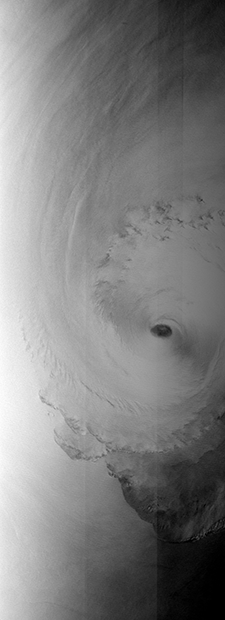 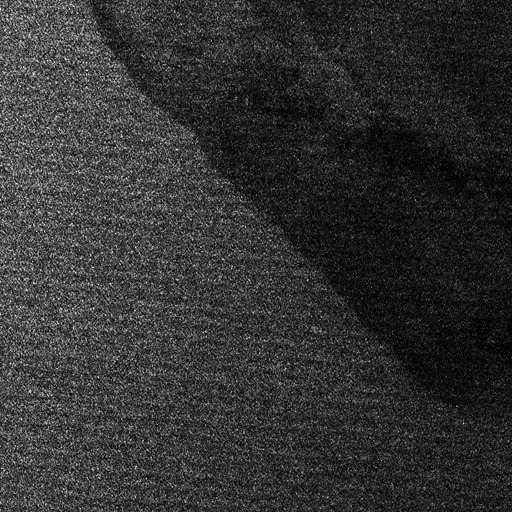 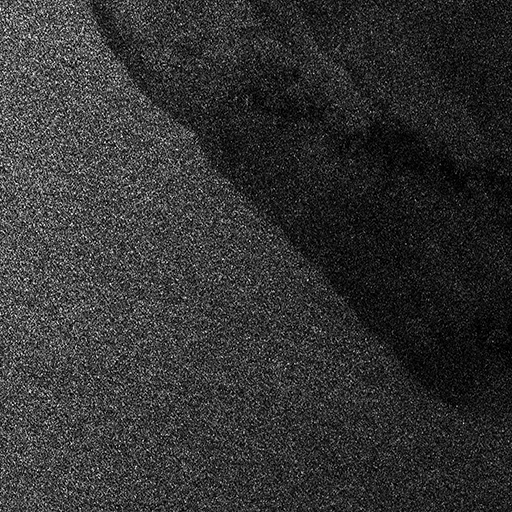 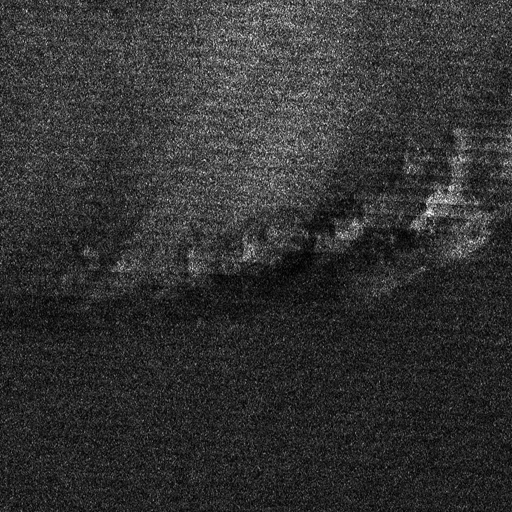 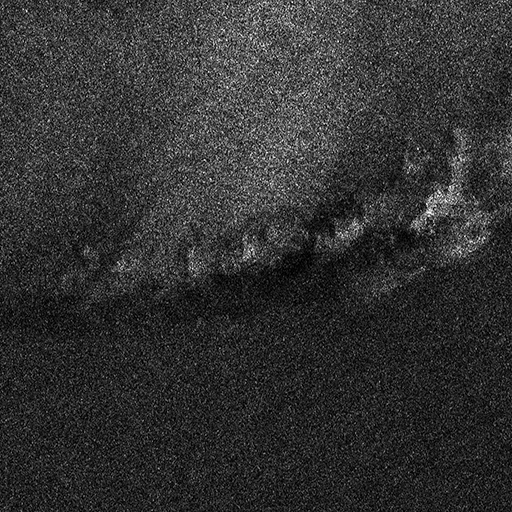 Two subsections of 1024 × 1024 pixels = 51.2 km × 51.2 km




	Wave-like periodic intensity modulation artifact
	Found in many ScanSAR images of ocean scenes	from various satellites and SAR processors
	Big problem for wave and wind retrievals
	Post-processing filter developed in ITOP
RADARSAT-1 ScanSAR imageof hurricane Helene (2006),450 km × 1240 km
ScanSAR Imaging Artifact: Beam Seams
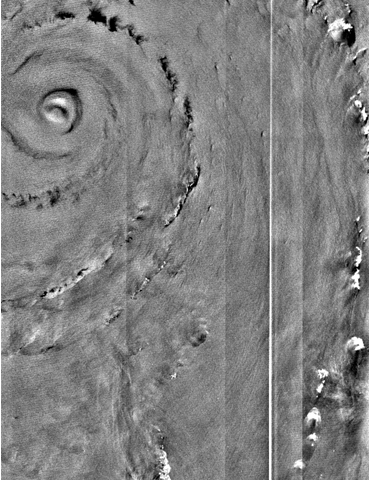 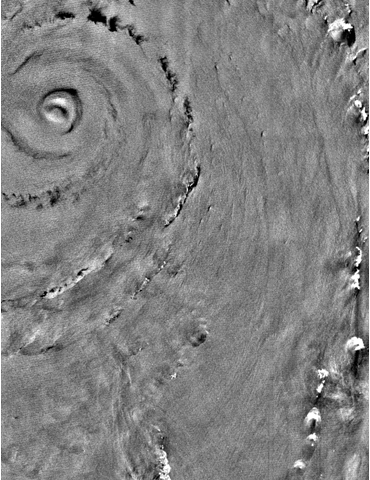 

	Some ScanSAR images exhibit	visible beam seams and / or	bright "nadir ambiguity" line
	GD-AIS developed specific	filter to remove such artifacts
ScanSAR image of hurricane Katrina (2005)
SAR Imaging of Ocean Waves
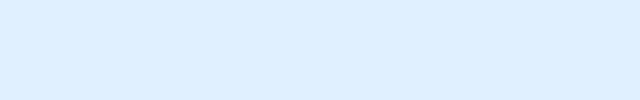 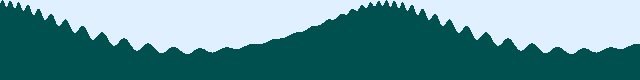 




	Tilt modulation of incidence angle
	Hydrodynamic modulation of small-scale roughness
	Nonlinear SAR imaging artifacts ("velocity bunching")
	Modulation strengths vary with wavelength and direction,	as well as with wind vector, local incidence angle, etc.
	Conversion of image spectrum to ocean wave spectrum	is challenging task, even more under typhoon conditions
MTF-Based Wave Retrieval Algorithm
SAR Image Intensity Array




	Neglects nonlinearities	of imaging mechanism
	Neglects wavelengths	below spatial resolution
	Neglects specific	high sea state effects
	Requires detectable	wave signatures to work
Fourier Transform
Image Spectra
Modulation Transfer Function
Ocean Wave Spectra
Analysis
Peak Wavelengths, Directions, SWHs


	Idea: Empirical algorithm could account for neglected effects,	lead to improvements without complex theoretical modeling
	Wind algorithms have always	used empirical functions
New Empirical Wave Retrieval Algorithm
SAR Image Intensity Array
Fourier Transform & Filters
Image Spectra
Peak Analysis Routine
Averaging
Image Peak Wavelengths
Image Peak Directions
Image Mean Intensities
Empirical Relation
Empirical Relation
Ocean Peak Wavelengths
Ocean Peak Directions
Ocean SWHs



	Developed using RADARSAT-1 hurricane images and WAM spectra
	SWH depends most strongly on mean intensity & peak direction
	Extrapolated peak directions permit SWH estimates everywhere;	no wave signatures required!
Example Result: Megi 2010-10-15 21:01 GMT
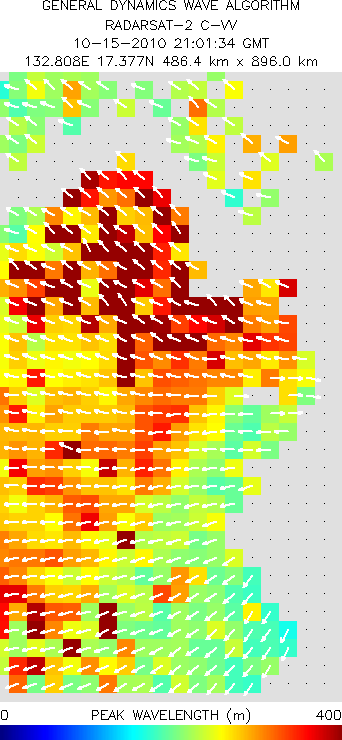 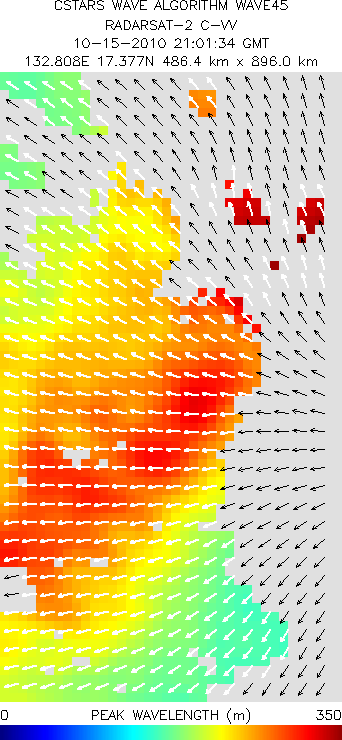 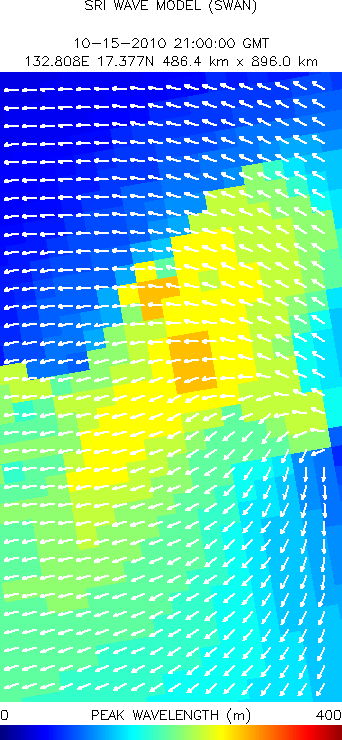 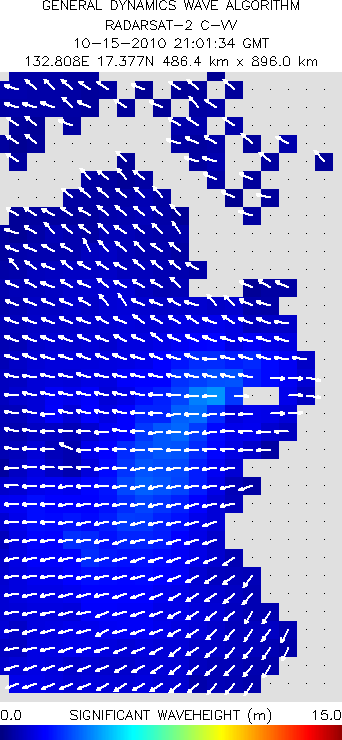 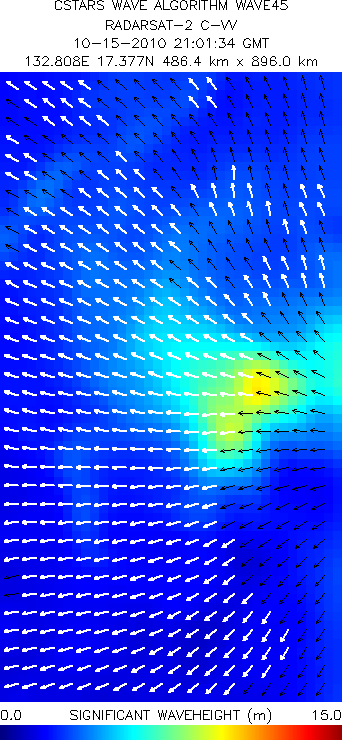 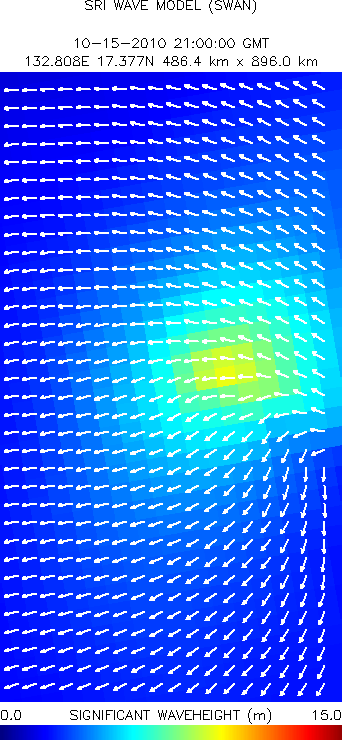 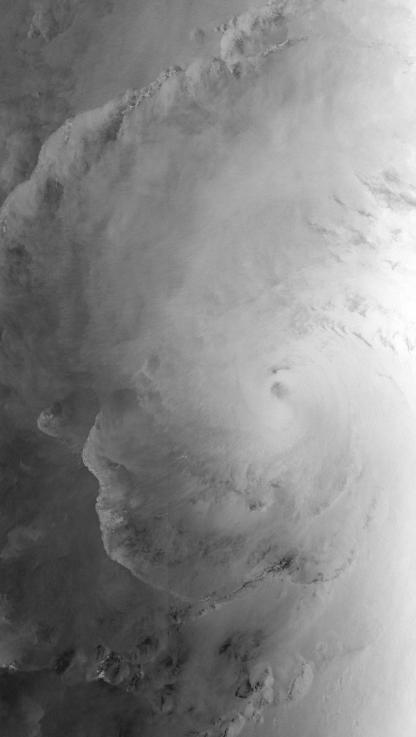 RADARSAT-2 Image


	Peak wavelength & direction: Similar results; differences partly due	to different filtering & peak detection methods
	SWH: Better coverage with new method; large values around center	of storm consistent with SWAN
Example Result: Megi 2010-10-17 21:44 GMT
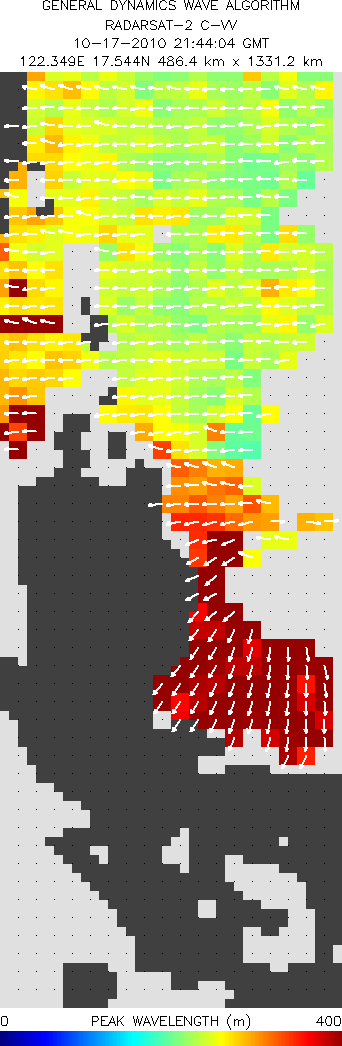 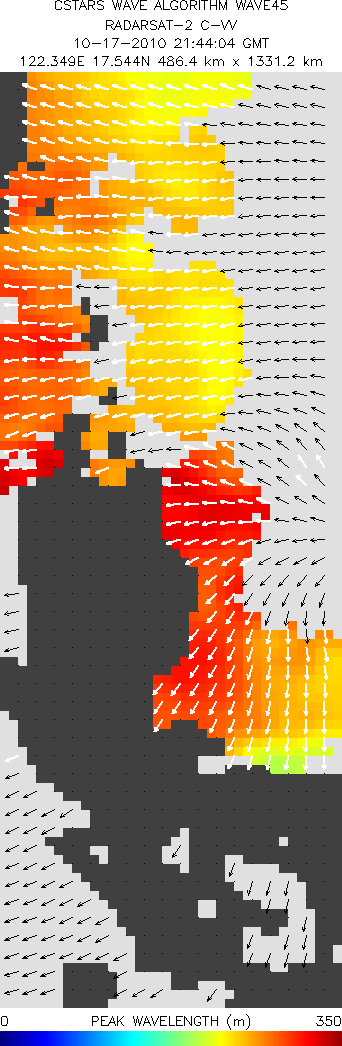 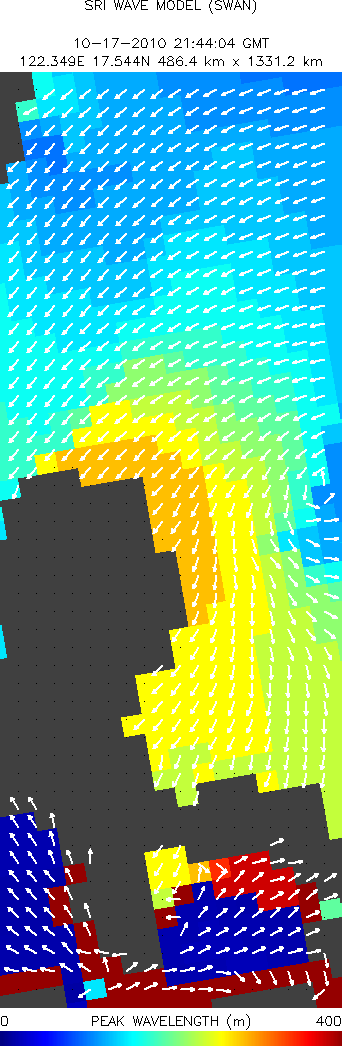 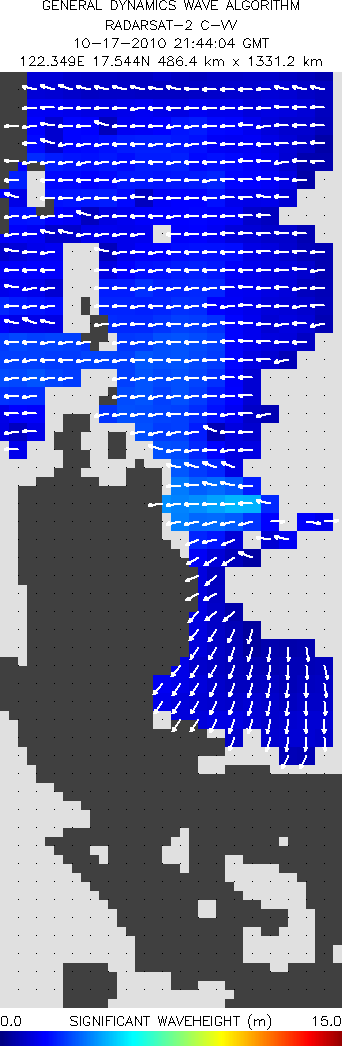 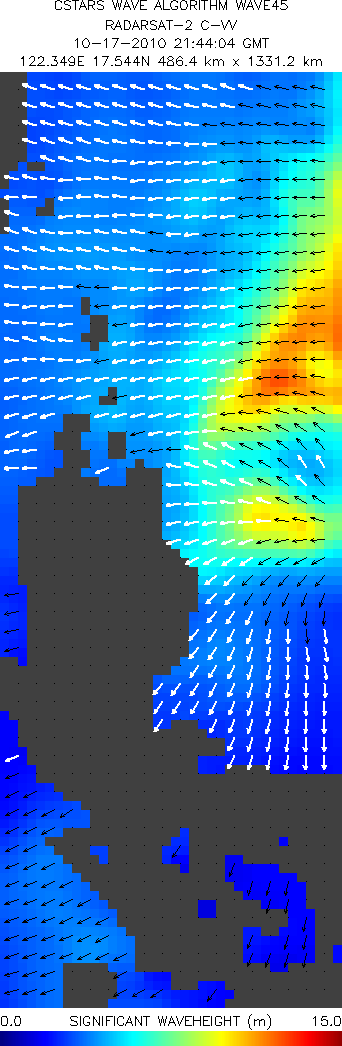 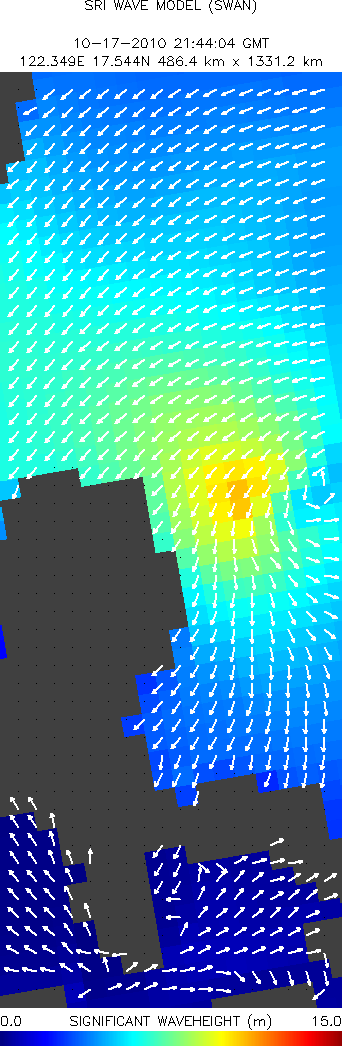 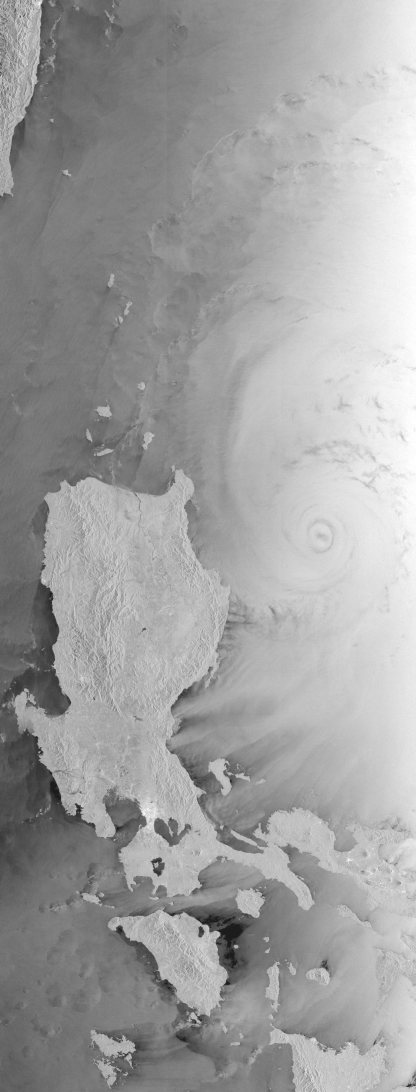 RADARSAT-2 Image
Summary & Outlook



	
	
	

	New scalloping and beam seam filters enable routine use	of ScanSAR imagery for wave and wind retrievals
	MTF-based wave retrieval works (see Wackerman), but	limited spatial coverage, seems to underestimate SWH
	New empirical wave retrieval algorithm estimates wave	parameters from properties of image and image spectrum
		Similar to wind retrieval with empirical model function
		Can account for effects of sub-resolution-scale waves		and nonlinearities implicitly
		Can estimate SWH where no wave signatures exist
	Upcoming: Detailed comparisons, further refinement,	combination of the two wave algorithms, combination of	wave 	and wind algorithms
END OF PRESENTATION
rromeiser@rsmas.miami.edu